Анализ  деятельности муниципального  методического объединения школьных библиотекарей за 2020 год
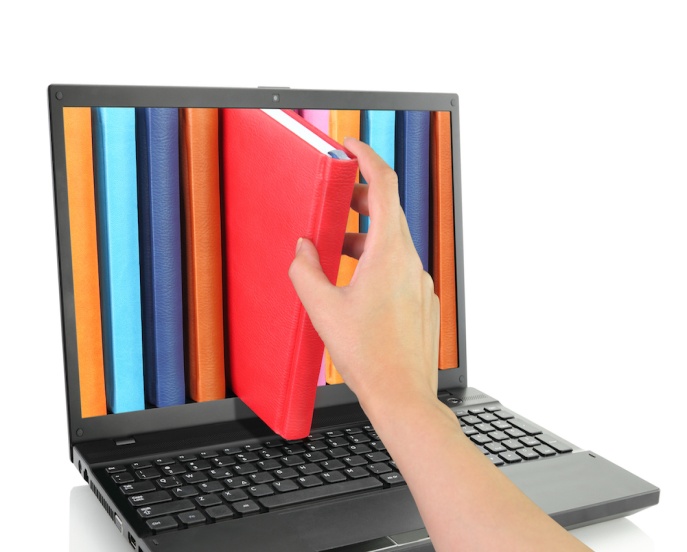 Цель анализа
Определить состояние и продуктивность методической работы РМО школьных библиотекарей в 2020 году, выявить проблемы и наметить пути их решения, определить перспективы дальнейшей работы по совершенствованию методической деятельности в условиях реализации ФГОС.
Цель деятельности РМО
Цель: Создание условий для профессионального и творческого роста школьных библиотекарей, актуализация и углубление знаний . Повышение профессионального уровня на основе обобщения, систематизации и передачи библиотечного опыта, применения информационных и коммуникационных технологий.
Задачи
Повышать профессиональную компетентность школьных библиотекарей.
Содействовать использованию информационных и интерактивных технологий в работе школьного  библиотекаря.       
Содействовать использованию передового опыта.
Познакомить на практике с новыми формами и методами работы с обучающимися.
 Оказание помощи начинающим специалистам.
Основные  направления  работы
Оказание методической поддержки деятельности школьных библиотекарей.
Формирование фондов школьных библиотек, согласно Федеральным перечням учебников и современным требованиям.
Консультационная работа по использованию цифровых образовательных ресурсов. Организация и проведение семинаров, конкурсов по актуальной тематике
Участие  библиотекарей в инновационной деятельности.
Анализ кадрового состава
В составе РМО 19 библиотекарей, из них имеют высшее образование-15, среднее специальное - 4
  Возраст: до 30 лет - 2, от 30 до 50 - 8, свыше 50 -9
Стаж: до 5 лет - 6, от 5 до 15 лет - 4, свыше 15 лет - 9
Организационно-методическая деятельность
Формы организации:
круглые столы - 2
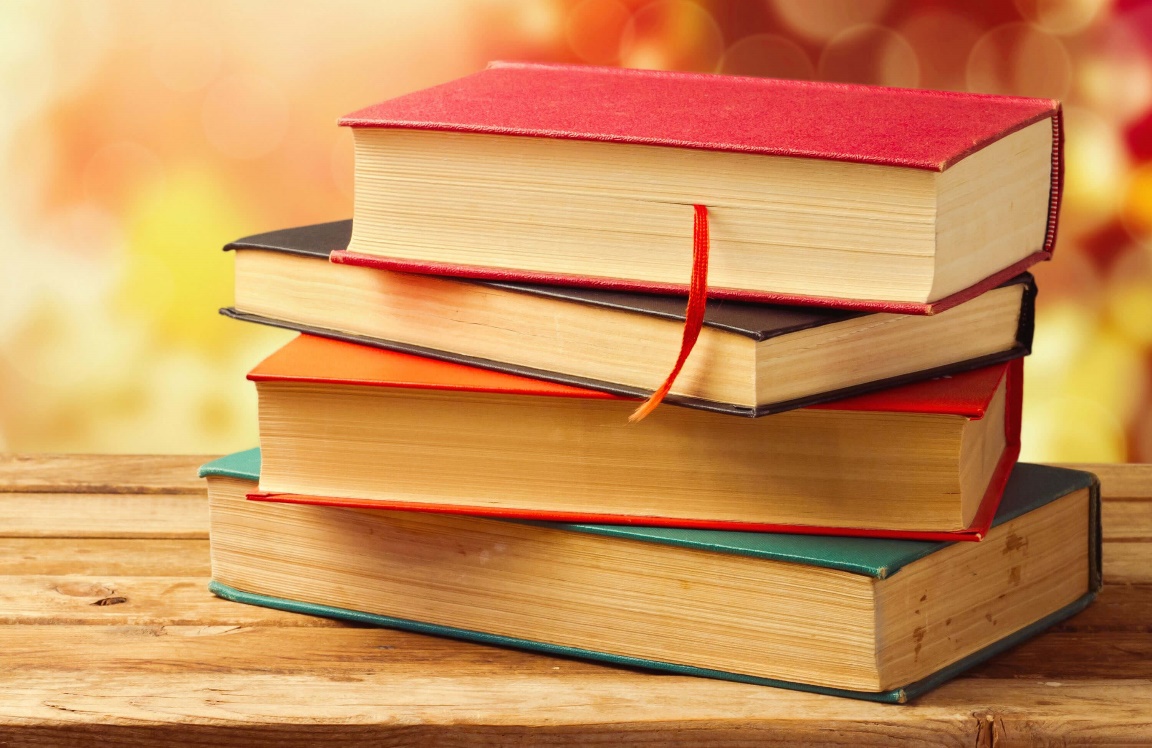 Заседания РМО
Заседания РМО
Работа РМО между секционными заседаниями .
Одним из значимых мероприятий в школах района 26 октября 2020 года, в соответствии с календарем образовательных событий на 2020-2021 уч.г. (письмо Минобрнауки России от 05.06.2020 № ВБ-1206/04) прошел ежегодный Международный месячник школьных библиотек. Тема 2020 года - «Найти свой путь к хорошему здоровью и благополучию». Она связана с одной из целей в области устойчивого развития ООН, а именно с Целью №3: «Хорошее здоровье и благополучие». 
   За 2020 год было проведено 30 массовых мероприятий, с охватом -  1160 обучающихся. А также: выставки – 100 (охват – 4363 обучающихся)
тематических библиотечных уроков – 177 ( охват – 2515 обучающихся)
конкурсов, викторин, КВН, квест-игры, урок путешествие – 105 (охват – 1671 обучающихся), акции - 53( охват – 1849 обучающихся), экскурсии в библиотеку – 36 (охват – 1388 обучающихся), сотрудничество с гор. библиотекой – 18 ( охват – 274 обучающихся), сетевой проект 2          ( охват – 85 обучающихся), флешмоб - 4 ( охват – 56 обучающихся).
Мониторинговые исследования
Вывод
Субъективными показателями эффективности работы РМО является положительная оценка, данная библиотекарями о помощи, которую они получили через РМО в виде:
 Информации;
Практических материалов;
 Методических рекомендаций;
 Обмена опытом;
 В форме консультаций;
Общий вывод: план работы РМО выполнен на 100 % согласно поставленным задачам, работу РМО школьных библиотекарей Богородского муниципального района можно считать удовлетворительной.
Задачи на 2021 год.
Стратегия ближайших действий, ориентированных на создание условий:
 Обеспечение роста профессиональной компетентности библиотекарей.
 Обеспечение внедрения новых технологий в систему работы школьных библиотек.
 Выявление актуальных проблем, вызывающих особые затруднения у библиотекарей, определение путей их решения.
Совершенствование традиционных и освоение новых библиотечных технологий.
 Распространение опыта успешной  деятельности школьных библиотекарей.